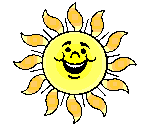 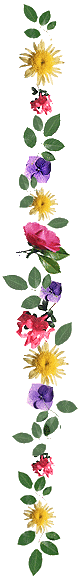 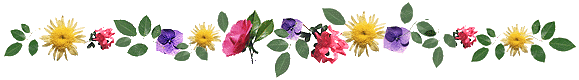 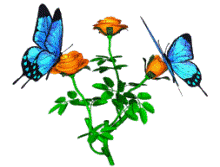 Bài cũ
Đặt câu kể Ai là gì?
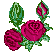 LUYỆN TỪ VÀ CÂU:
Mở rộng vốn từ: Dũng cảm
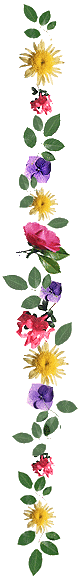 Bài 1: Tìm những từ cùng nghĩa và những từ  trái nghĩa với từ dũng cảm.
Từ cùng nghĩa với từ dũng cảm.
Từ trái nghĩa với từ dũng cảm.
nhát, nhát gan, nhút nhát, hèn nhát, bạc nhược,       nhu nhược, sợ hãi, đớn hèn, hèn hạ, hèn mạt, …
quả cảm, can đảm, gan dạ, gan góc, gan lì, gan, bạo gan, táo bạo, anh hùng, anh dũng, can trường, …
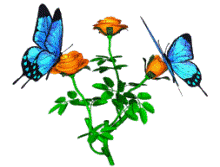 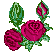 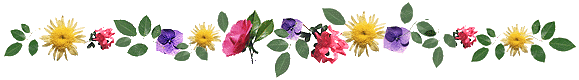 LUYỆN TỪ VÀ CÂU:
Mở rộng vốn từ: Dũng cảm
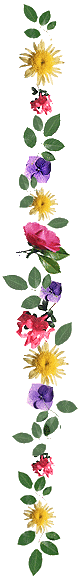 Bài 3: Chọn từ thích hợp trong các từ sau đây  để điền                 vào chỗ trống:
dũng cảm
anh dũng
dũng mãnh
+ ………… bênh vực lẽ phải
+ khí thế …………
+ hi sinh  …………
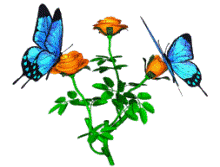 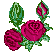 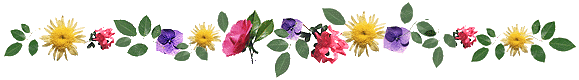 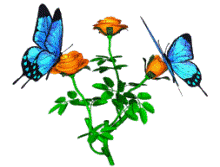 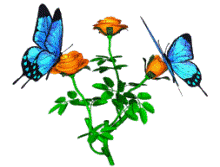 LUYỆN TỪ VÀ CÂU:
Mở rộng vốn từ: Dũng cảm
Bài 4: Trong các thành ngữ sau, những thành ngữ nào nói về lòng dũng cảm?
Ba chìm bảy nổi; vào sinh ra tử; cày sâu cuốc bẩm;
 gan vàng dạ sắt; nhường cơm sẻ áo; chân lấm tay bùn.
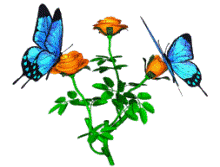 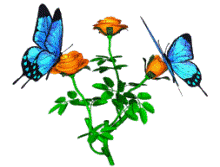 LUYỆN TỪ VÀ CÂU:
Mở rộng vốn từ: Dũng cảm
Bài 4: Trong các thành ngữ sau, những thành ngữ nào nói về lòng dũng cảm?
Ba chìm bày nổi; vào sinh ra tử; cày sâu cuốc bẩm;
 gan vàng dạ sắt; nhường cơm sẻ áo; chân lấm tay bùn.
vào sinh ra tử
gan vàng dạ sắt
TRÒ CHƠI Ô CHỮ
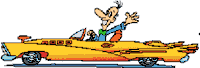 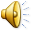 D
Ạ
D
N
G
A
Ũ
G
N
A
Ũ
D
N
H
N
H
Á
N
A
G
G
C
Ả
M
Ả
C
Ả
U
Q
M
N
G
Ồ
Đ
M
I
K
H
N
A
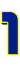 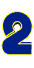 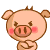 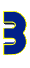 N
H
T
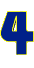 S
Ắ
T
A
D
G
G
A
N
V
À
N
A
C
G
Ó
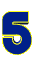 N
G
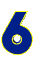 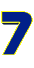 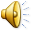 Không sợ nguy hiểm .
(5 chữ)
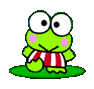 Tinh thần bất khuất làm những việc cao đẹp.
(7 chữ)
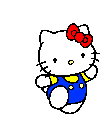 Gan đến trơ ra, không còn biết sợ là gì .
(5 chữ)
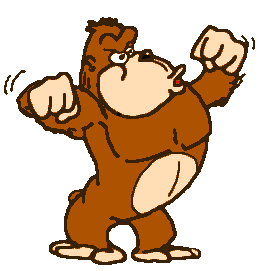 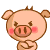 Tên thật của anh Kim Đồng
(10 chữ)
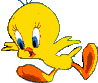 Chống chọi kiên cường, 
không lùi bước
( 6 chữ)
Chủ đề em học tuần này
“ Những con người…..”
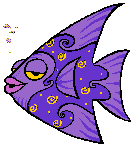 Tên anh Đội viên 
đầu tiên của
 Đội Nhi đồng 
cứu quốc
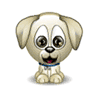